RISC-V开放硬件平台与开源生态社区建设
演讲人 赛昉科技RVspace社区负责人 Allen Xue
目录
CONTENTS
介绍RISC-V和赛昉科技
01
赛昉科技对开源社区的贡献
02
RVspace RISC-V开源开发者社区
03
结语
04
什么是RISC-V？
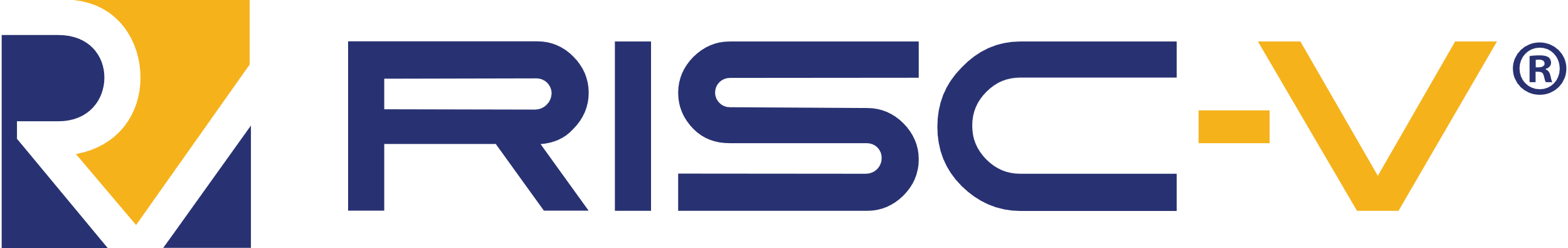 RISC-V发展迅猛
RISC-V核出货量：2022年超过100亿颗，中国市场超过50亿颗；预计2025年将超过800亿颗
仅用12年就走完了传统架构30年的发展历程。
什么是RISC-V？
2010年诞生的开源指令集
全球三大指令集之一
精简指令集RISC 的第五代产品
RISC-V从中低端已迈向中高端应用
人工智能/机器学习
边缘/云数据中心
物联网
通信/网络
平板电脑/PC
RISC-V是全球共有的开放标准
开放标准在技术创新和应用中起着至关重要的作用；
它为多个领域创造了机会并推动了发展；
RISC-V是计算领域的开放标准。

-RISC-V国际基金会CEO Calista Redmond
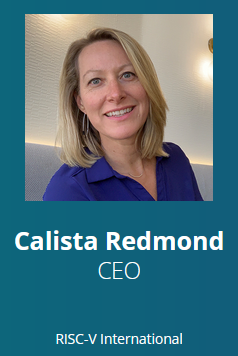 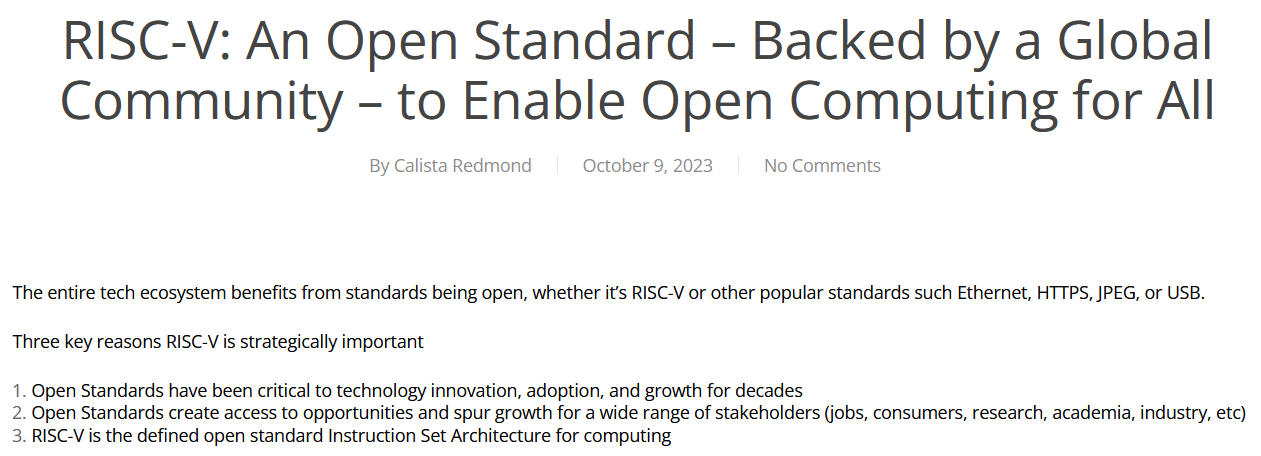 RISC-V发展现状
RISC-V在多个高性能应用领域开始呈现：
应用服务器
DPU
AI推理和训练
自动驾驶 
VR
办公设备
开源的RISC-V 架构在赋能后摩尔时代的架构创新，成为芯片创新的新动力
RISC-V在物联网领域呈现遍地开花的势态
RISC-V处于生态爆发的前夜
RISC-V核出货量，2022年已超过100亿颗，中国市场超过50亿颗。仅用12年就走完了传统架构30年的发展历程。

Counterpoint Research数据显示，到2025年RISC-V在IoT市场的占有率将达28 %，在工业市场的占有率将达12%，在汽车市场的占有率将达10%。
5
赛昉科技简介
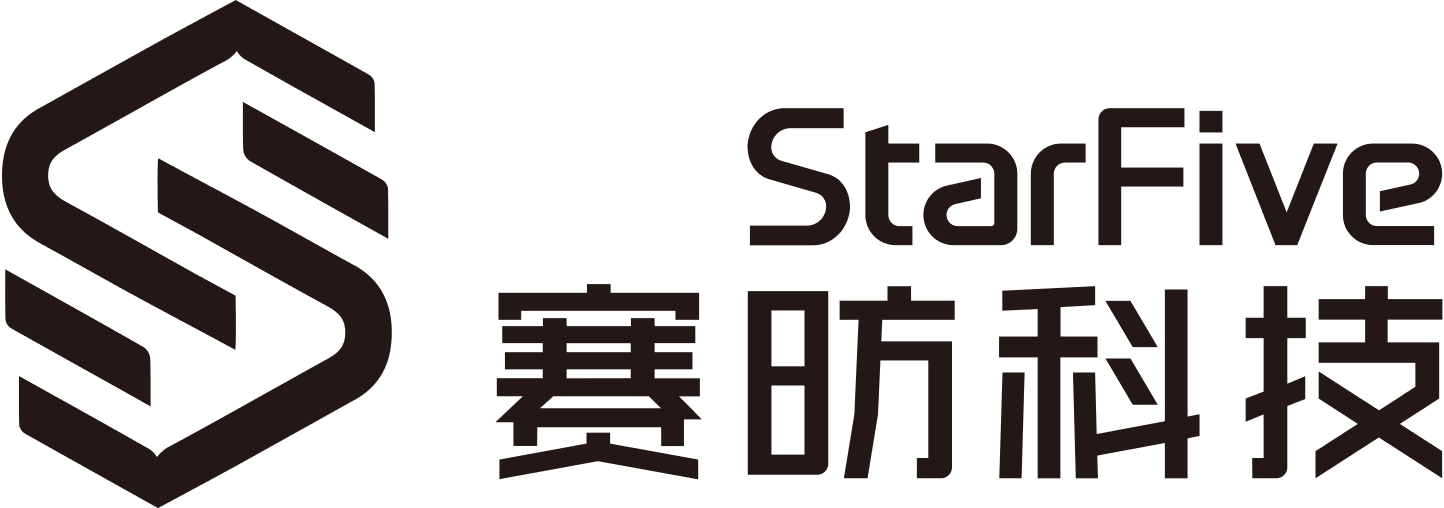 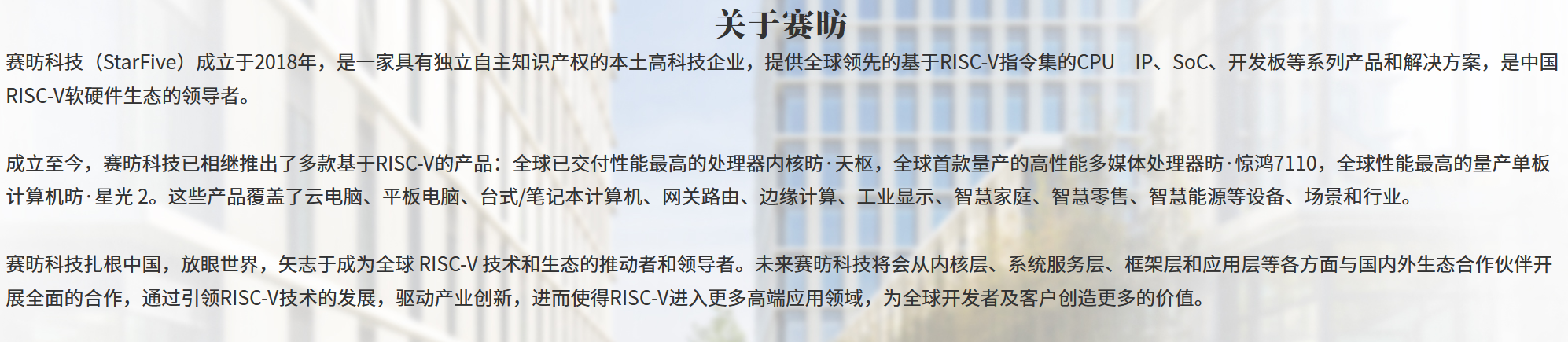 赛昉科技：中国RISC-V软硬件生态领导者
最早商业化的RISC-V产品
1
3
2
充裕的资金
强大的团队
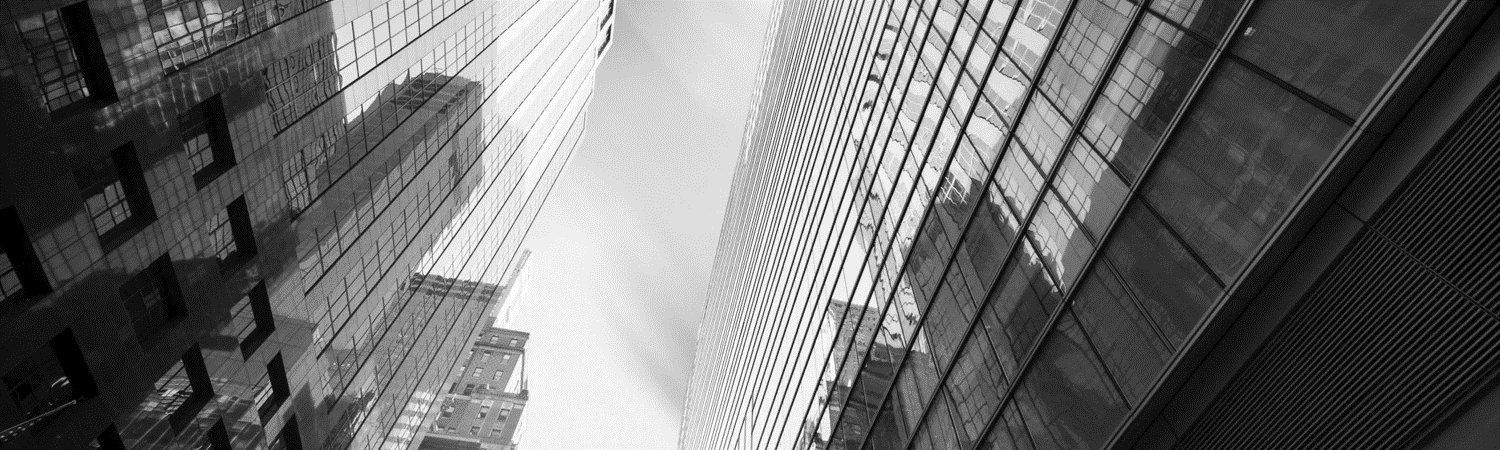 20+年
核心团队均有知名芯片公司从业经验；

300+人
拥有系统架构/芯片/软件端到端强大能力；
昉∙天枢
可交付性能最高的商业级国产RISC-V内核；

昉∙惊鸿-7110
全球首款量产的高性能RISC-V多媒体芯片；

昉∙星光 2
全球首款量产的高性能RISC-V单板计算机；
10+亿累计融资
高性能RISC-V领域融资国内第一、全球第三，股东均为头部知名机构；

科技巨头战略投资
百度战略入股，深层业务合作；
7
赛昉科技发展历程
广东省高新技术企业
广东省“创新型”
中小企业
上海市高新技术企业
赛昉科技在上海成立
完成A轮融资
上海市、广东省
专精特新企业
2019
2021
2023
2018
2020
2022
百度战略投资，完成A2轮融资
完成天使轮融资
完成A1轮融资，累计融资超10亿
浦东新区认定研发机构
8
赛昉科技产品布局
网关、PC、
云电脑、…
携手RISC-V生态内厂商开发
系统和产品
垂直整合
昉·星光 2单板计算机
开发板、生态
与开源社区、生态合作伙伴共建
赛昉独立设计
委托生产
芯片
昉·惊鸿系列SoC
核
心
技
术
CPU核、总线
（微架构）
昉·天枢 CPU核
昉·星链 总线
赛昉自研
指令集
（ISA）
RISC-V国际协会主导
开发迭代
9
RISC-V芯片平台 - JH7110
处理器
图形视频处理
高性能四核RISC-V CPU，2MB L2 cache，主频可达1.5GHz
自有ISP, IMG 3D GPU , H264/265 Codec
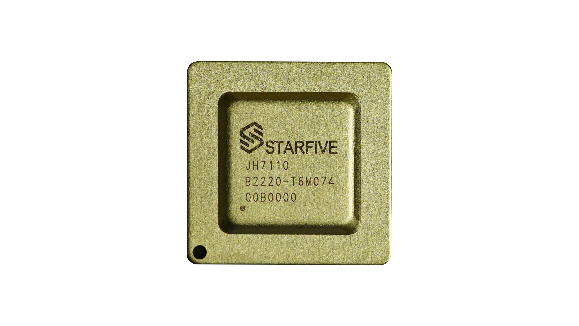 系统总线
制程工艺
2800Mbps 32bit， LPDDR4/LPDDR3/
DDR4/DDR3
成熟的TSMC 28nm HPC+
操作系统
外围设备接口
PCIE,HDMI,MIPI,USB3.0/2.0 Host/Device, 以太网 1Gbps
主流Linux发行版
10
RISC-V开发板-昉·星光 2单板计算机
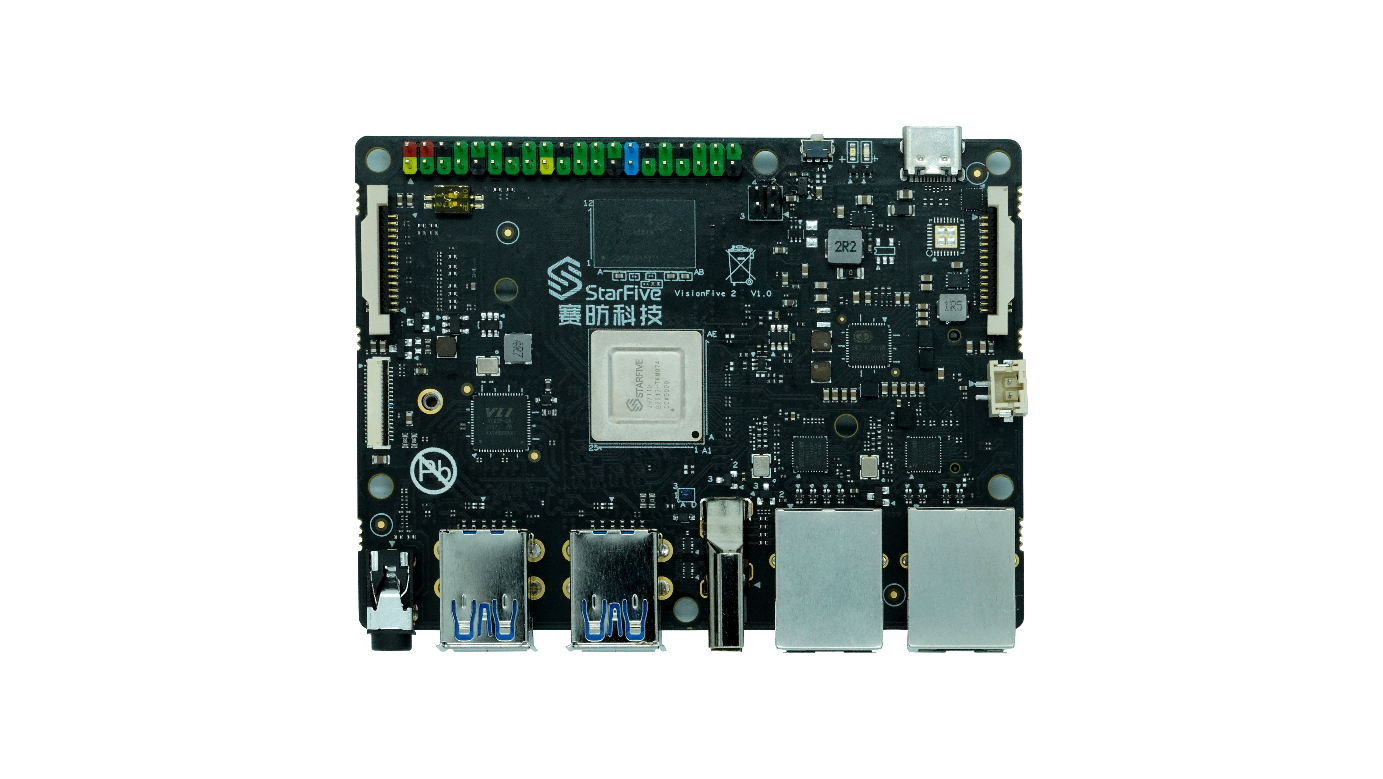 全球首款高性能、低成本的RISC-V开放平台开发板
基于JH7110 SoC

适配多种操作系统
Debian
Ubuntu
openKylin
openEuler
2GB LPDDR4
4GB LPDDR4
8GB LPDDR4
11
赛昉的开源贡献
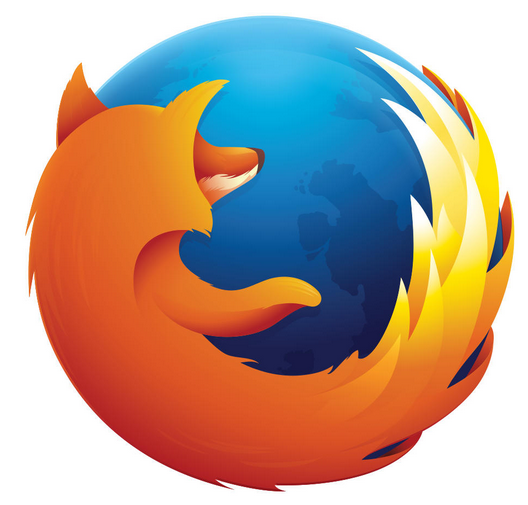 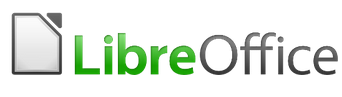 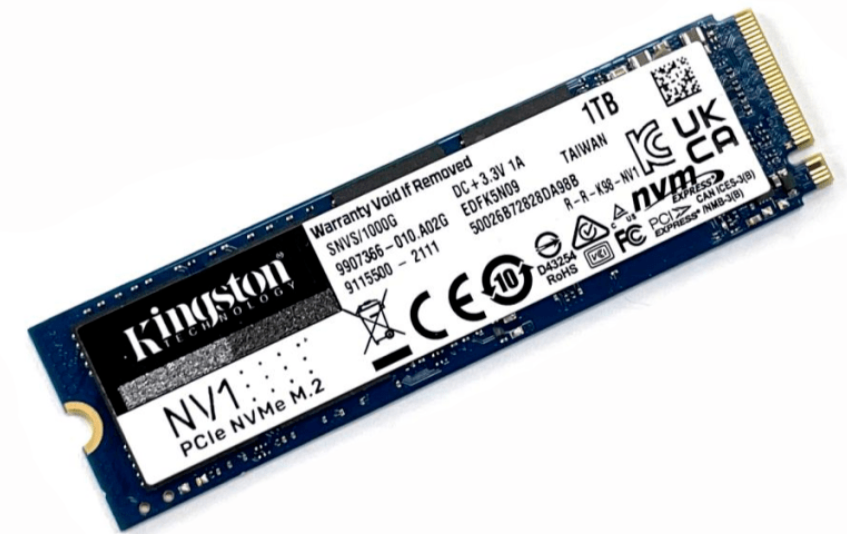 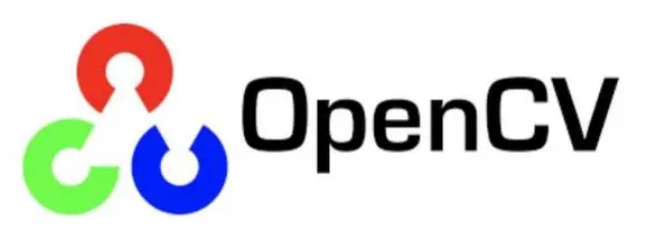 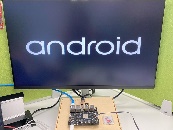 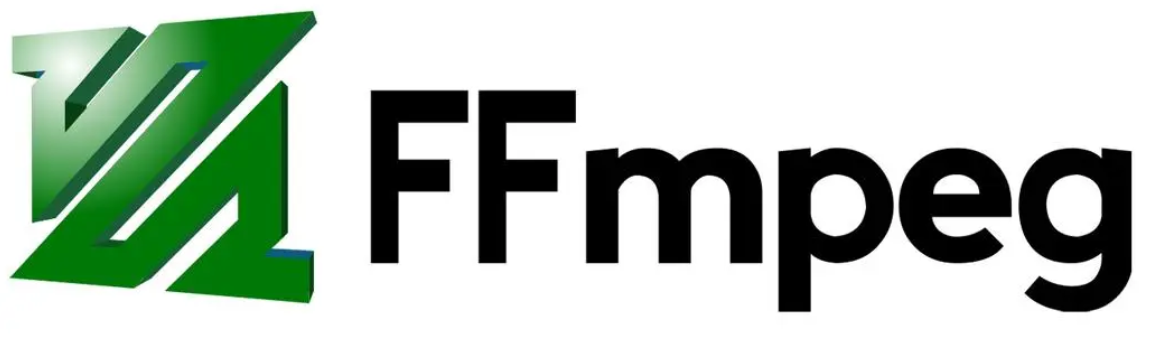 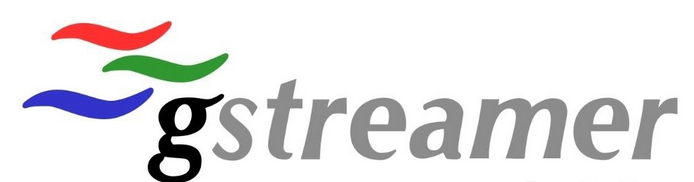 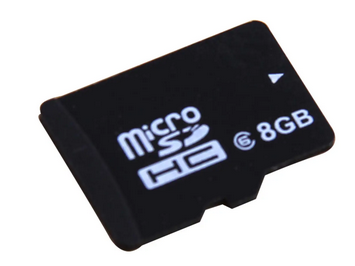 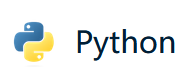 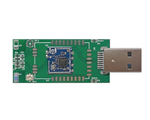 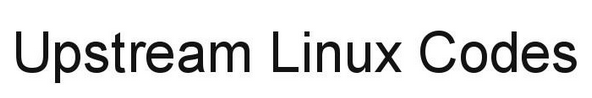 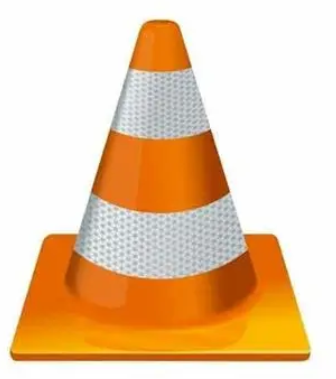 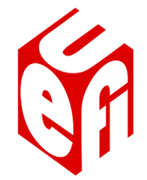 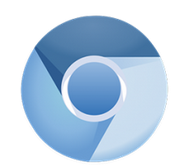 Image-202306: Chromium, OpenCV, NVMe boot, VLC, UEFI
Image 55: Firefox, Libre Office, ffmpeg, gstreamer…
Image-202302: WiFi Dongle, SD/eMMC boot, Python
Ongoing: AOSP, Kernel Upstream
2022.12
2023.3
2023.8
2023.11
2022.12
2023.2
2023.6
Image-202308: Smooth Play of Online Video, GPU OpenGL ES
Image-202303: IPv6, 4K resolution support, Gnome Desktop
Image 69: Libre Office V7.5, Min Desktop (500M)
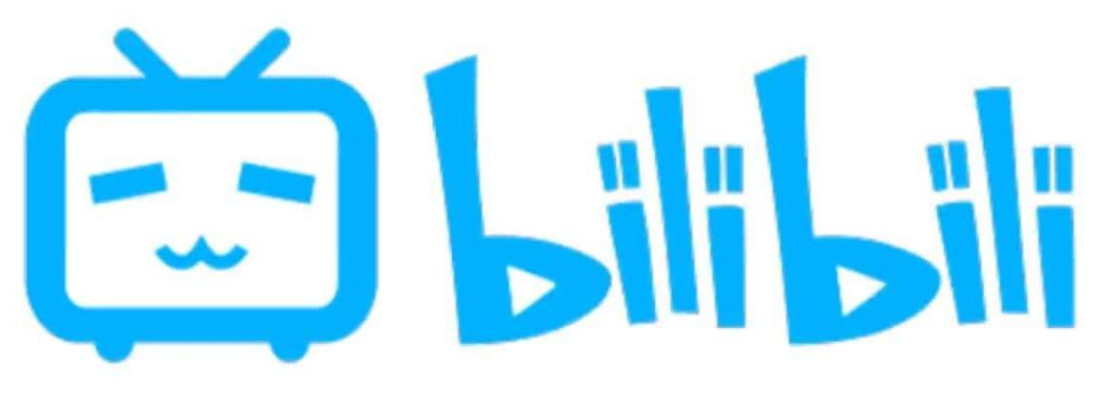 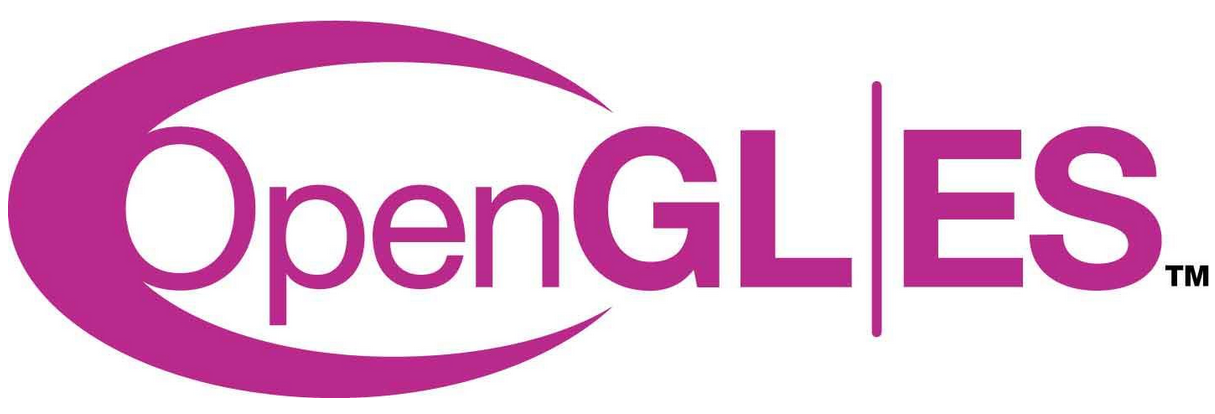 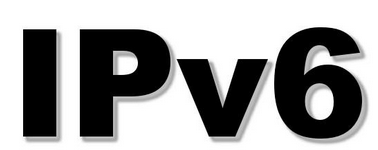 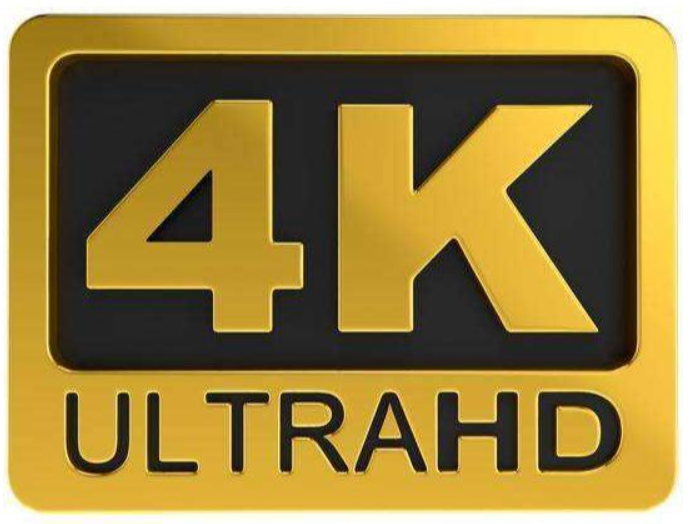 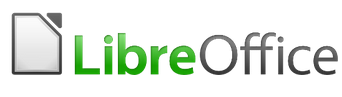 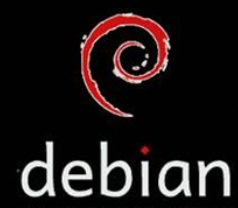 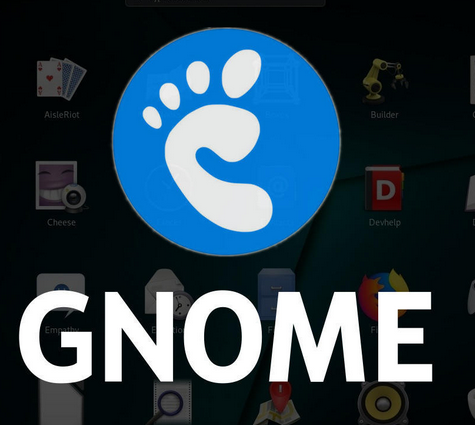 12
[Speaker Notes: 2021年，赛昉科技发布了昉·星光 2开发板这一业界领先的RISC-V硬件平台，发布以来，赛昉科技主导并进行了Debian的适配工作，总计发布了5个版本，先后引入了Firefox，LibreOffice，基于SD卡和eMMC卡启动，Gnome桌面，openCV和基于NVMe SSD启动等多项功能，并推动了Debian在今年7月将RISC-V纳入官方支持的指令集架构。]
社区主导的开源贡献
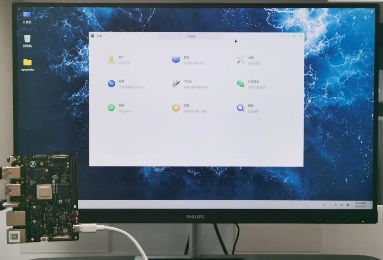 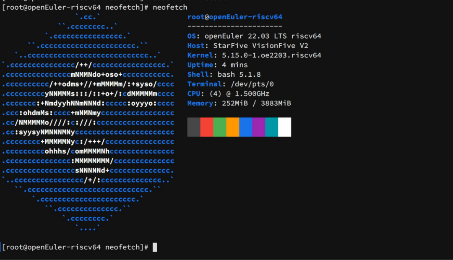 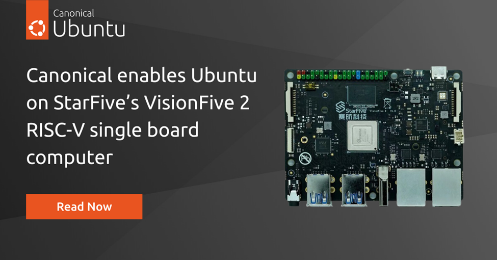 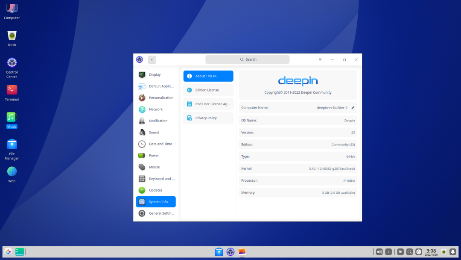 VisionFive 2适配deepin
openKylin、openEuler适配VisionFive 2
VisionFive 2适配Ubuntu Server
2023.9
2023.3
2023.5
适配OpenWrt，PPSSPP，Kylin Embedded OS, etc
2023.2
2023.5
2023.6
VisionFive 2支持TianCore EDK II (UEFI)
VisionFive 2适配openSUSE
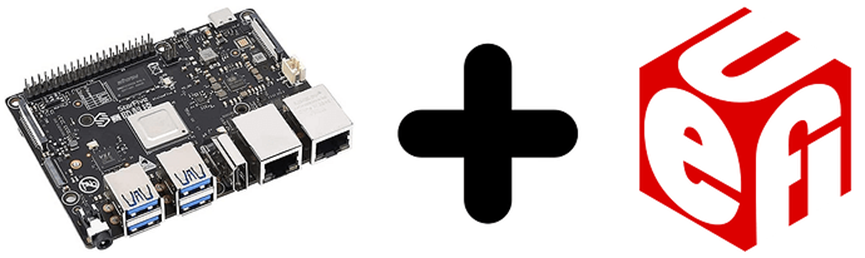 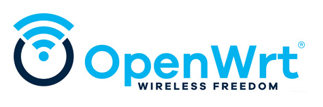 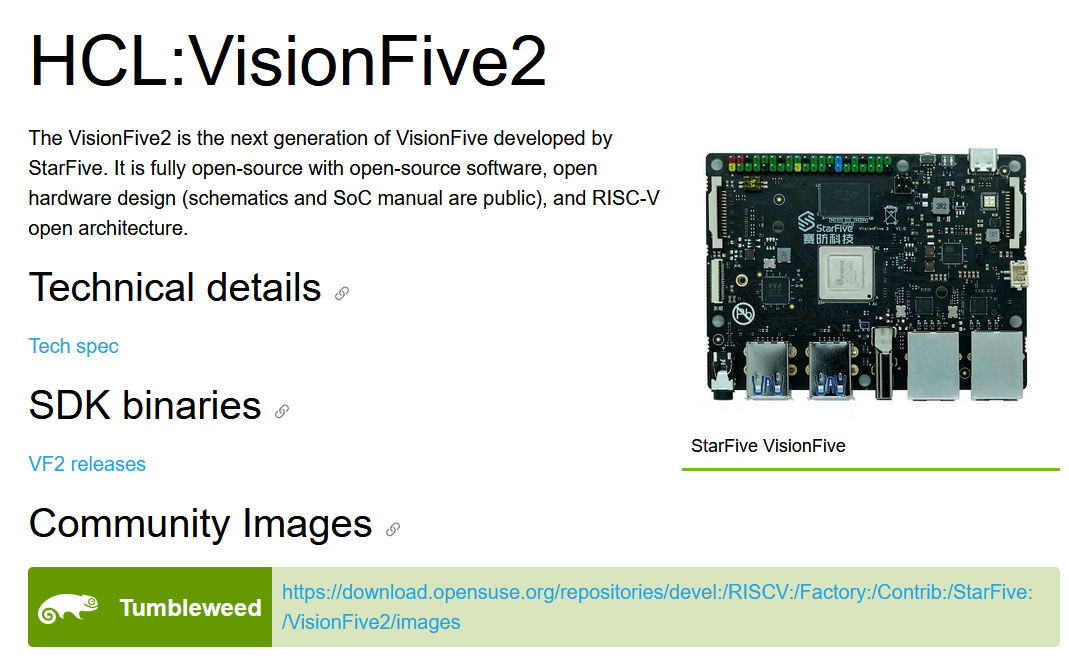 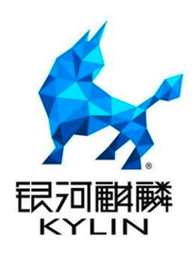 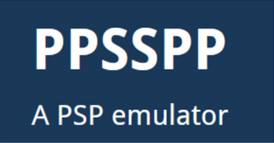 13
[Speaker Notes: 与此同时，广大RISC-V社区及合作伙伴与赛昉科技一起通力合作，进行了各类操作系统和软件的适配。在大家的共同努力下，昉·星光 2开发板分别适配了openKylin， openEuler，openSUSE，Ubuntu Server，UEFI，deepin等操作系统和软件，并于2023年7月推出多项活动，征集全球开发者，适配更多丰富的软件和应用场景。]
加入开源芯片社区
由北京开源芯片研究院与GitLink平台共同发起的开源芯片社区在 2023 RISC-V 中国峰会上正式发布。
清华大学数字信号处理器实验室、深度数智、赛昉科技等公司为社区初创成员，成为社区首批开源芯片项目。
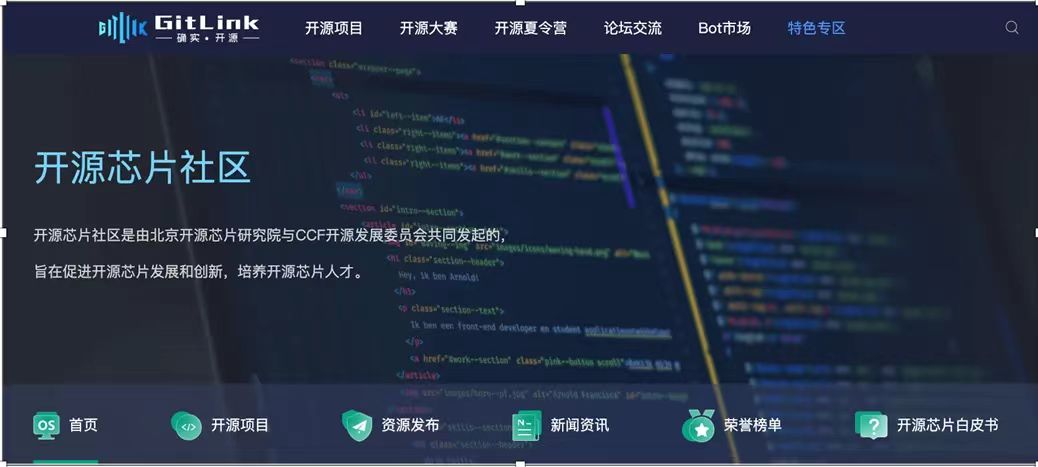 14
为什么要做开源社区
建立品牌形象
与行业地位
03
加快在不同应用领域
解决方案开发
拓展潜在量产客户
02
04
01
05
RVspace开源社区
加快产品生态完善
形成持续维护的基础
培养应用开发人才
15
社区开源原则
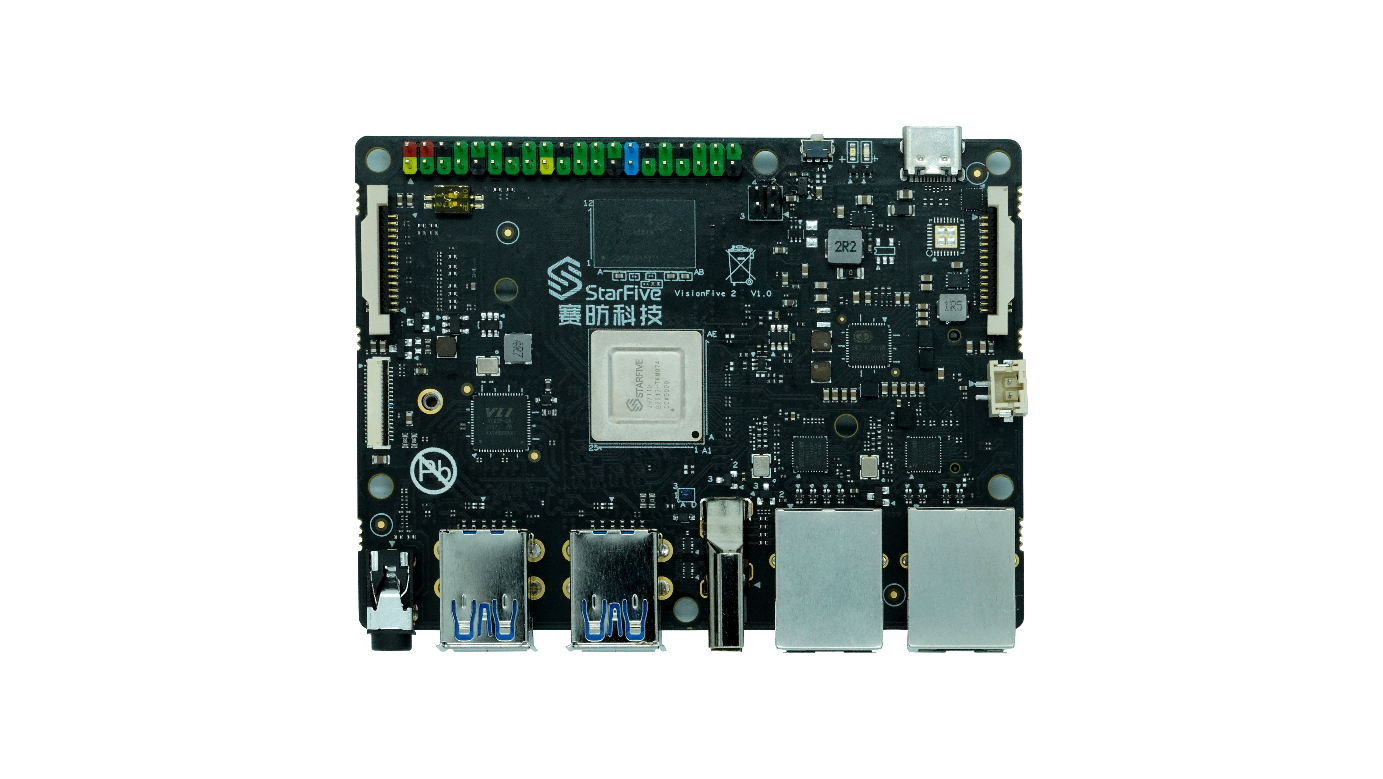 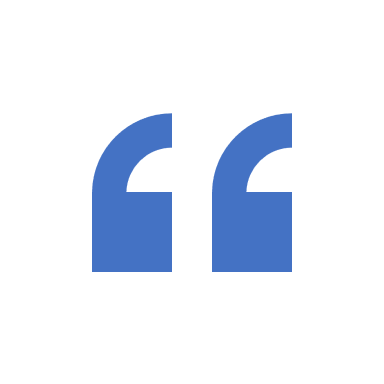 原则上所有资源都开源
包括但不限于源代码、设计文档或寄存器参数等
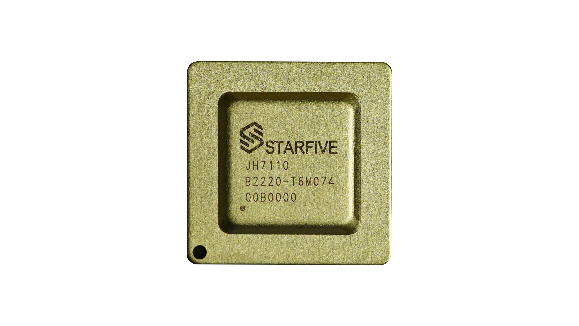 除非
开源会泄露公司机密
第三方IP Owner不同意
16
赛昉科技自建开源社区 RVspace
过去：注册用户：1300人，月均浏览量：20万+
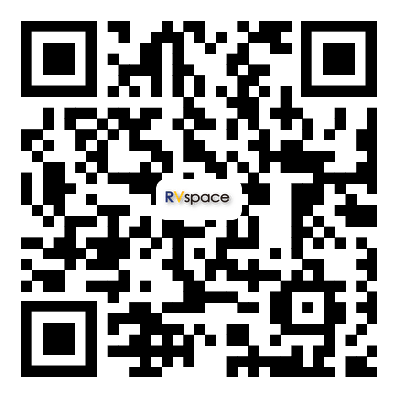 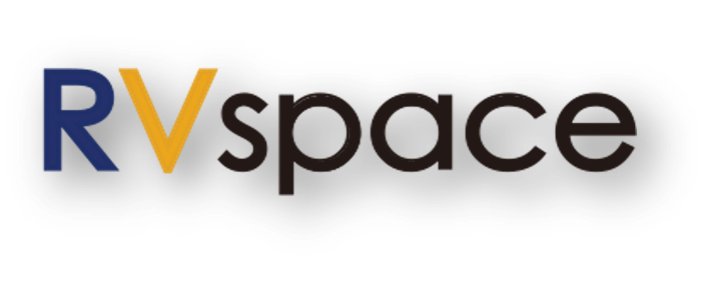 RISC-V首例一站式用户体验中心
17
[Speaker Notes: 接下来，让我给大家介绍一项赛昉科技的重要生态创新 – RVspace 2.0。2021年底，RVspace作为一个RISC-V社区论坛诞生了，截至2023年8月，RVspace累计注册用户已突破1200人，月均浏览量已突破15万，已经成为广大RISC-V开源板卡使用者，爱好者和开发者的重要汇集地。
今天，以上述成绩为基础，同时，为了破局RISC-V落地的生态难点，赛昉科技为您带来了崭新的RVspace社区，RVspace 2.0，即RISC-V首例一站式用户体验中心。]
RVspace开源社区板块划分理念
社区资源（UGC）
官方资源
以资源为交流之本，
以交流促进资源再生
资源模块
体验模块
响应用户互动，扩散用户资源
18
[Speaker Notes: RVspace 2.0 主要可划分为资源模块和体验模块两大类型。
在资源模块中，赛昉科技会罗列官方的各类资源。而体验模块则会以此为依托，激发社区开发者和用户广泛参与各类体验活动，使其创建更多，更加丰富的资源。
赛昉科技官方在再响应和收集这些资源，用于扩充和不断完善资源库。以资源为交流体验之本，以交流体验促进资源再生，这样就形成了一个有机的资源再生循环。]
RVspace开源社区模块架构介绍
RVspace代码中心
RVspace产品中心
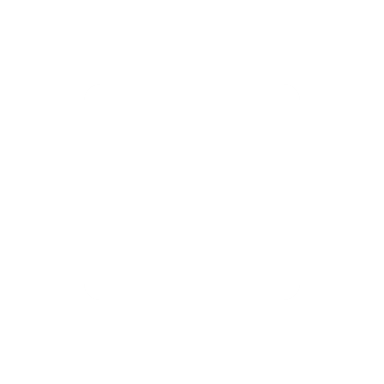 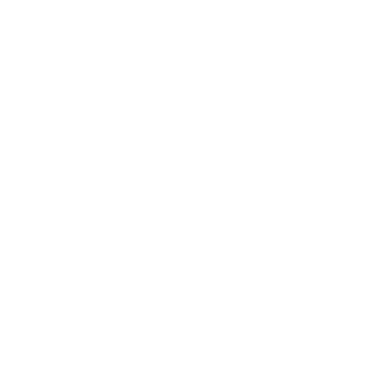 RVspace应用中心
RVspace购买中心
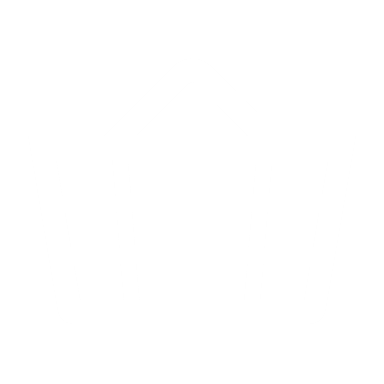 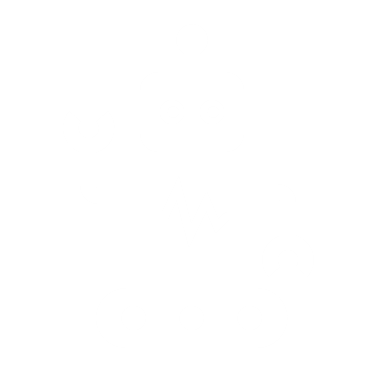 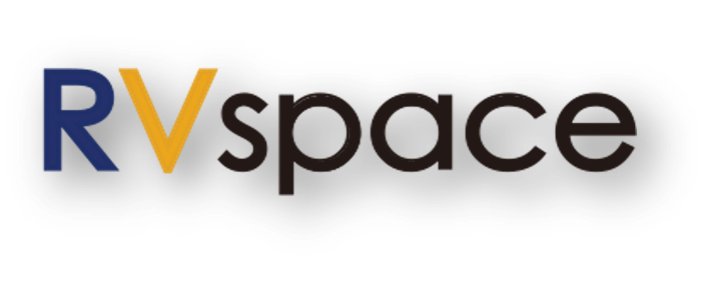 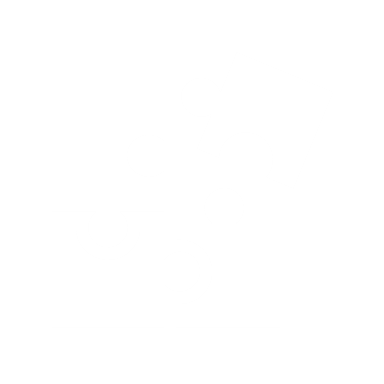 2.0
RVspace文档中心
RVspace合作中心
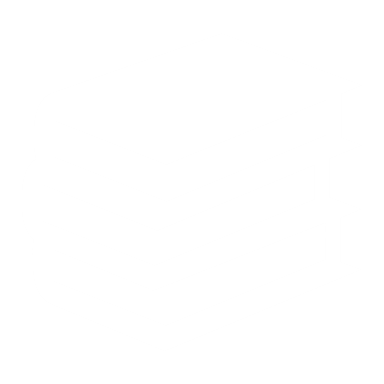 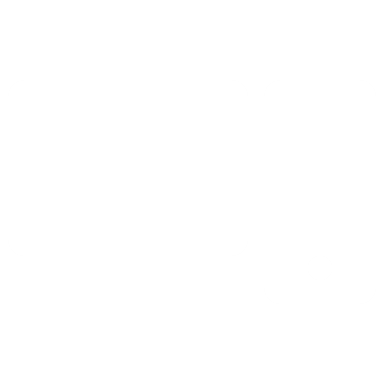 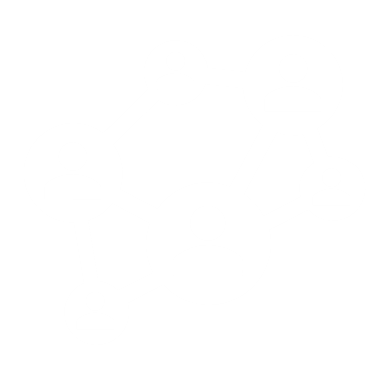 RVspace交流中心
RVspace方案中心
1-资源模块
2-体验模块
19
[Speaker Notes: RVspace 2.0总共分为两大类型8大模块。第一类是资源模块，也就是图中标记为蓝色的模块，包括产品中心，代码中心，应用中心和文档中心。第二类是体验模块，也就是图中标记为橙色的模块，包括购买中心，合作中心，方案中心和交流中心。]
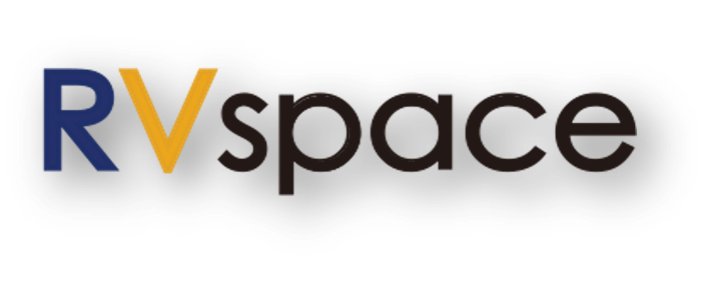 (https://rvspace.org)
RVspace社区月浏览量破20万
活跃用户突破1300人
每年激励活跃用户奖8-10人
资源最丰富的RISC-V社区
活跃度最高的RISC-V体验中心
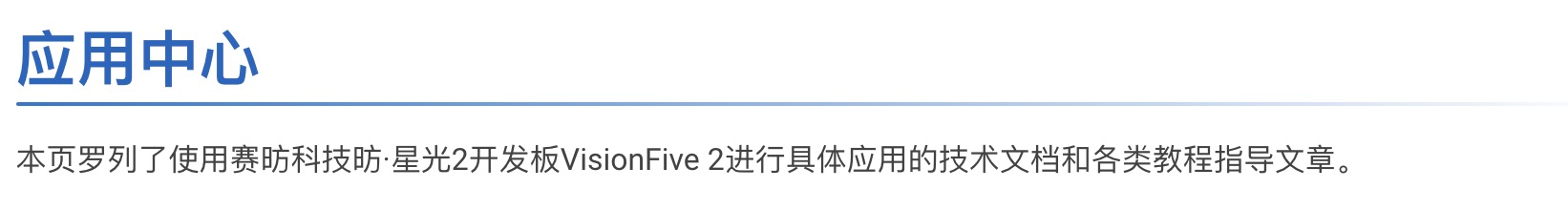 开发者交流
中英文应用文章200+篇
中英文技术文档100+篇
累计浏览量10,0000+次
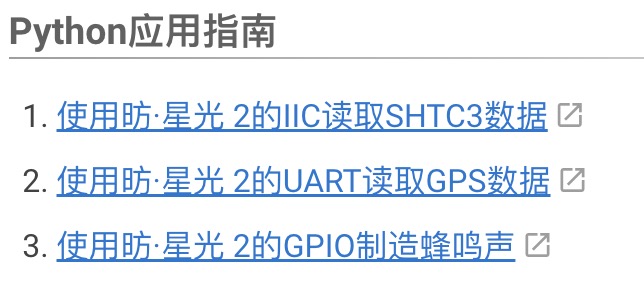 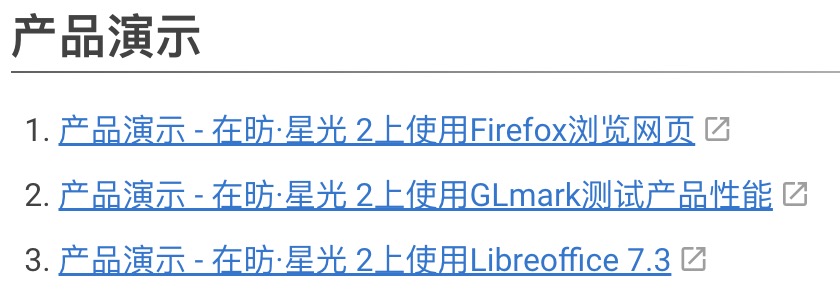 开发者资源
GitHub开源软件SDK以及全套技术文档
硬件参考设计图和设计源文件
软件底层工具链及操作系统包等资源
…
…
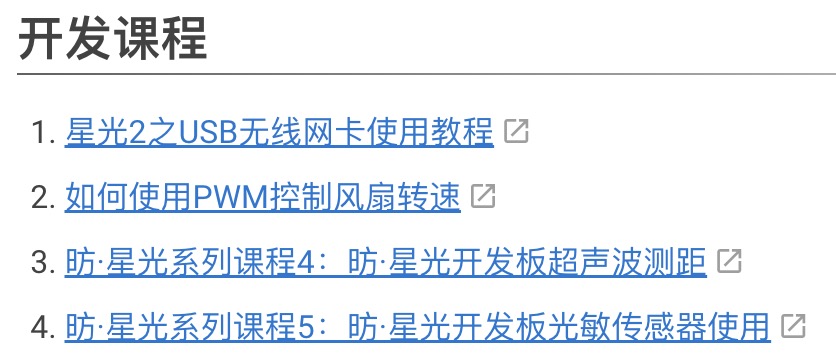 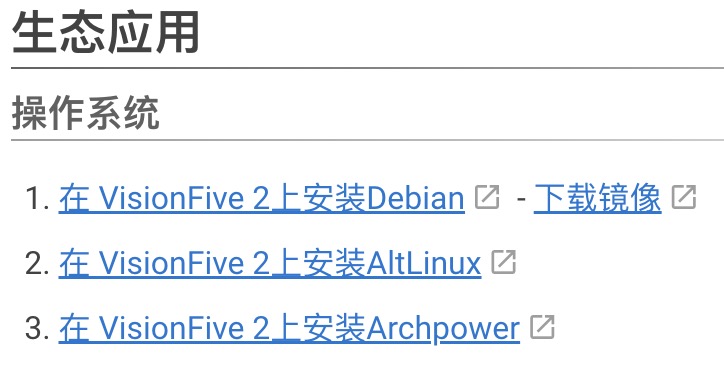 资助20余个国家的30余个开源项目
孵化20余个社区应用方向
为100+开发者提供专项技术支持服务
开源代码仓
…
…
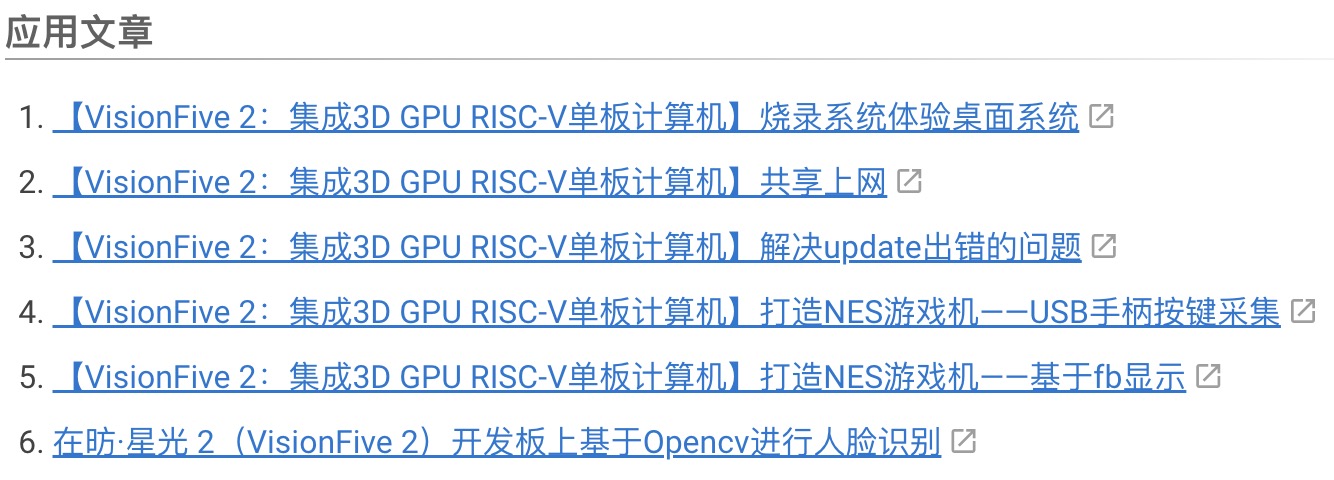 开发者支持
20
基于赛昉科技硬件平台的开源项目
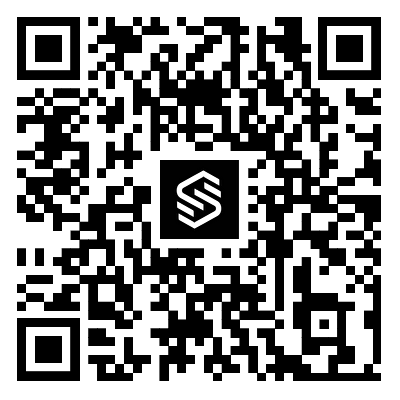 AOSP Integration
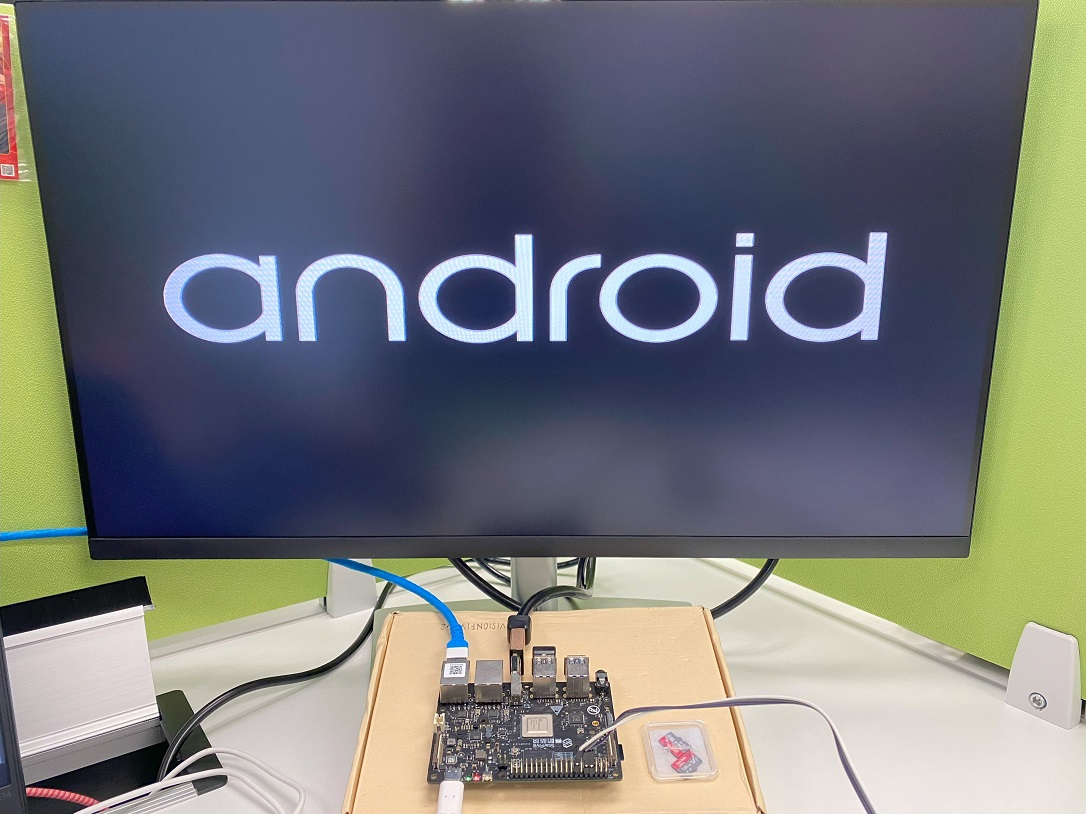 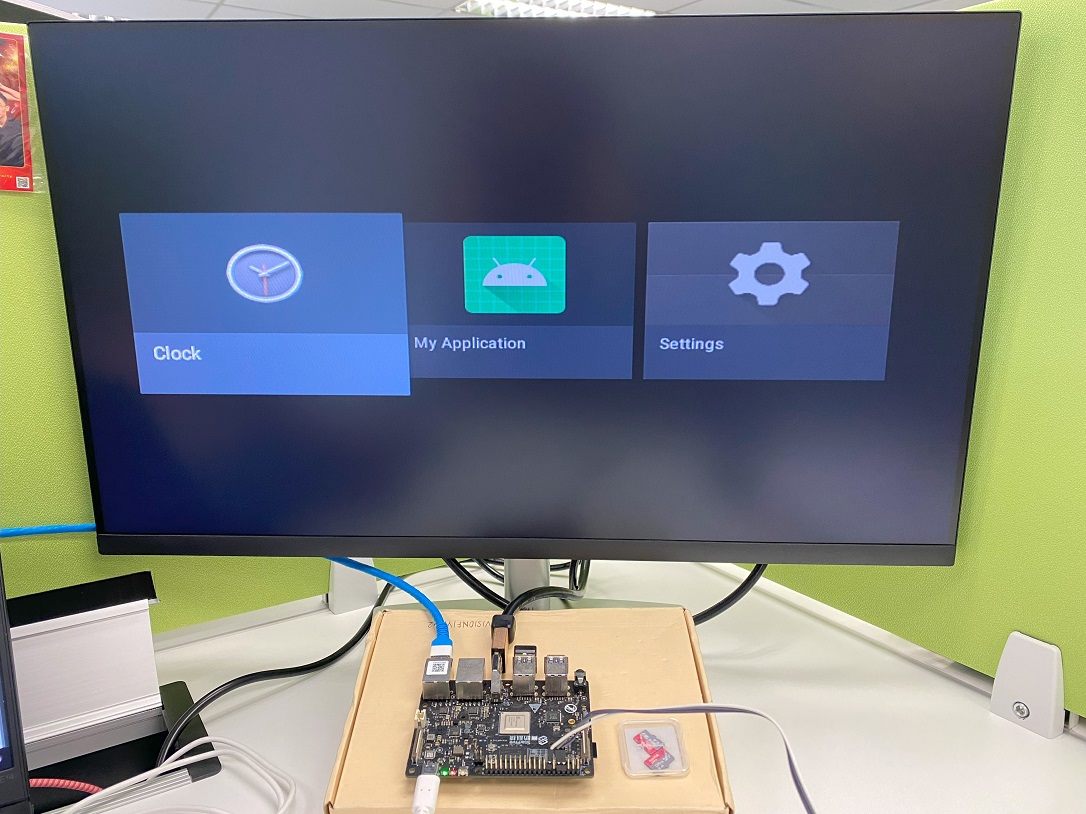 基于赛昉科技硬件平台的开源项目
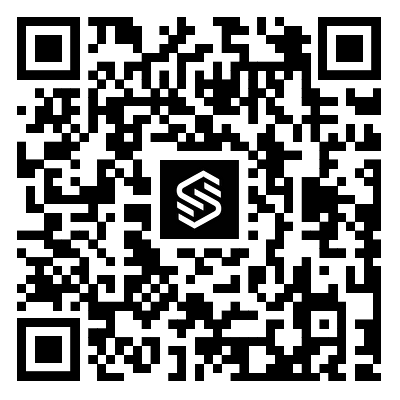 OpenCV物体识别
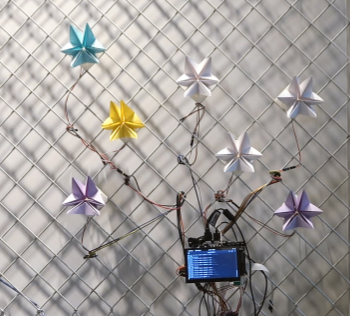 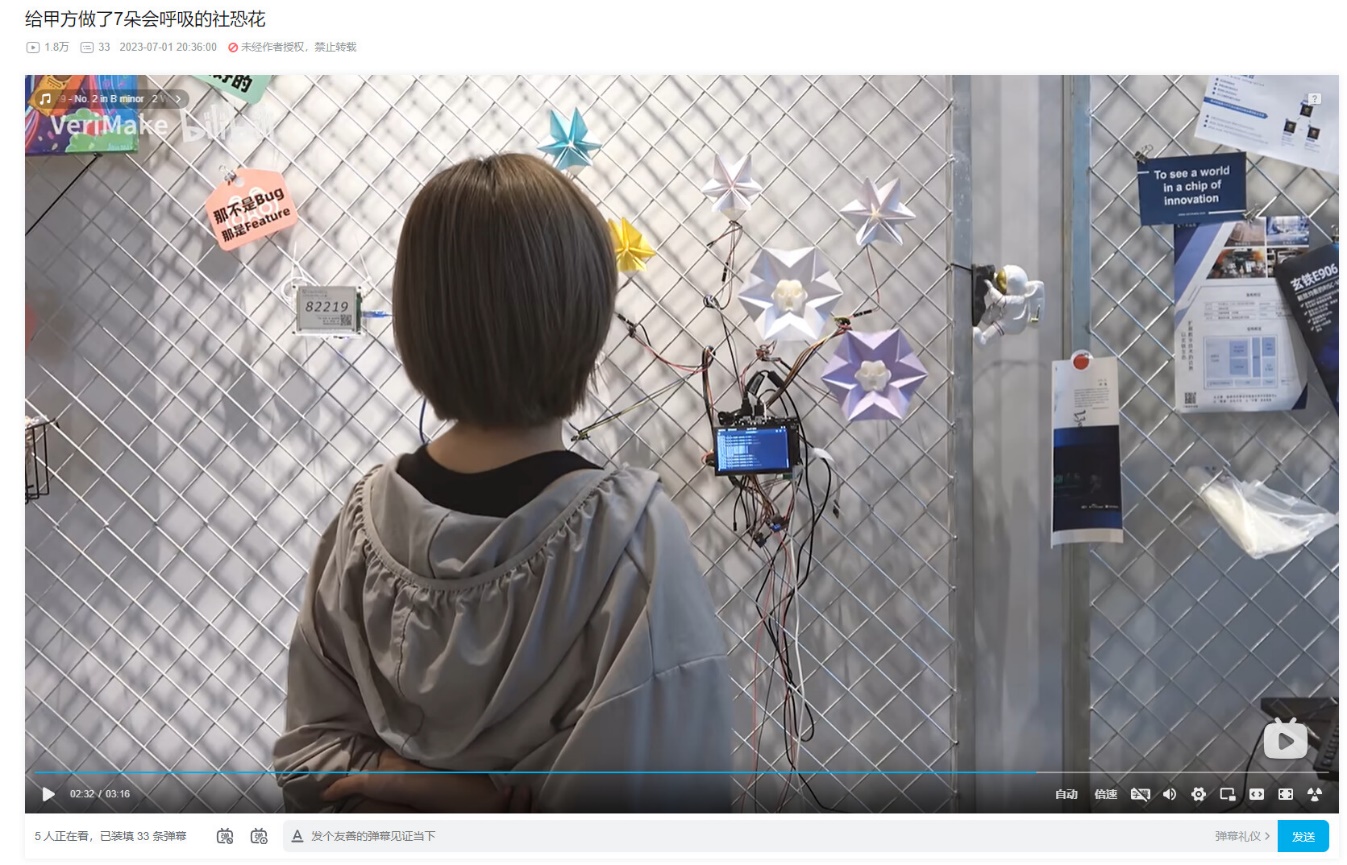 基于赛昉科技硬件平台的开源项目
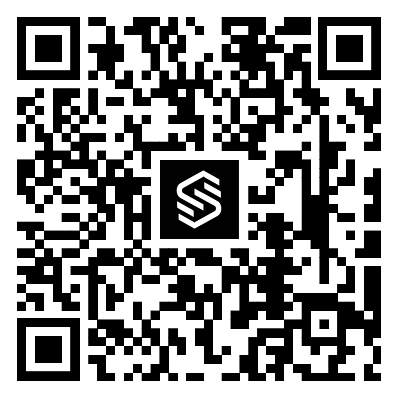 OpenWrt网络管理
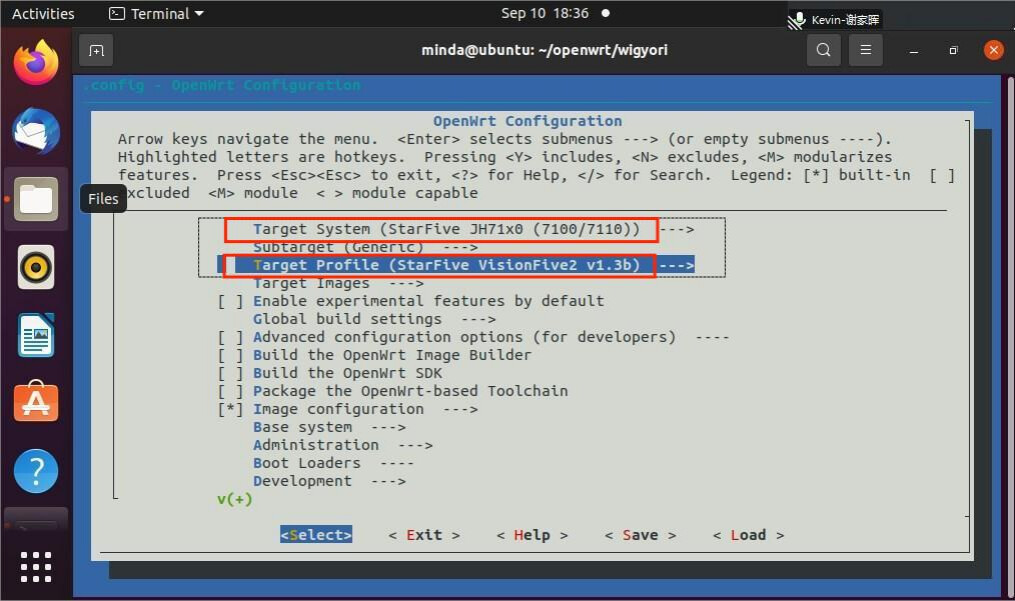 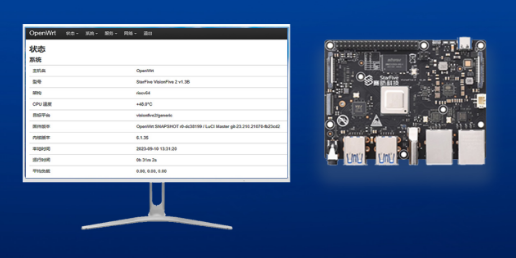 基于赛昉科技硬件平台的开源项目
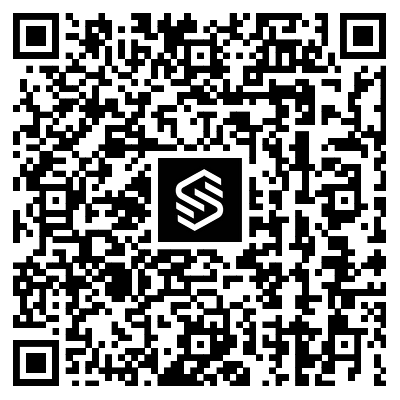 OpenPLC工业自动化
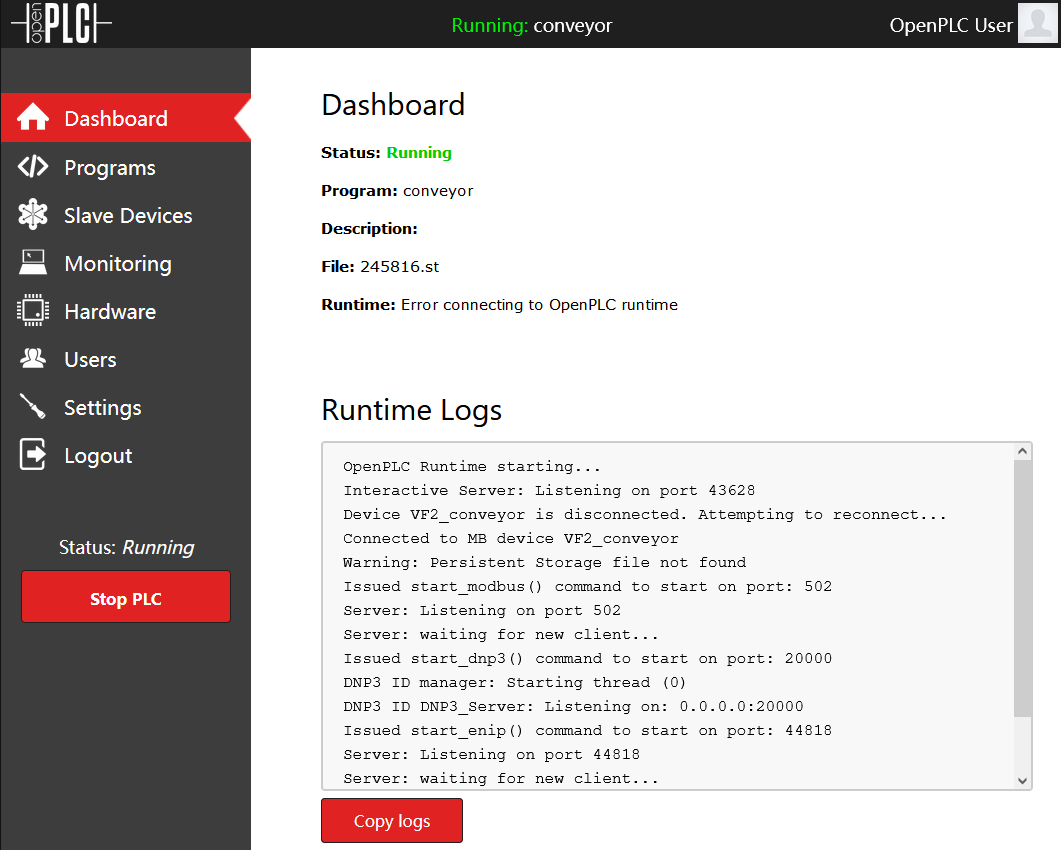 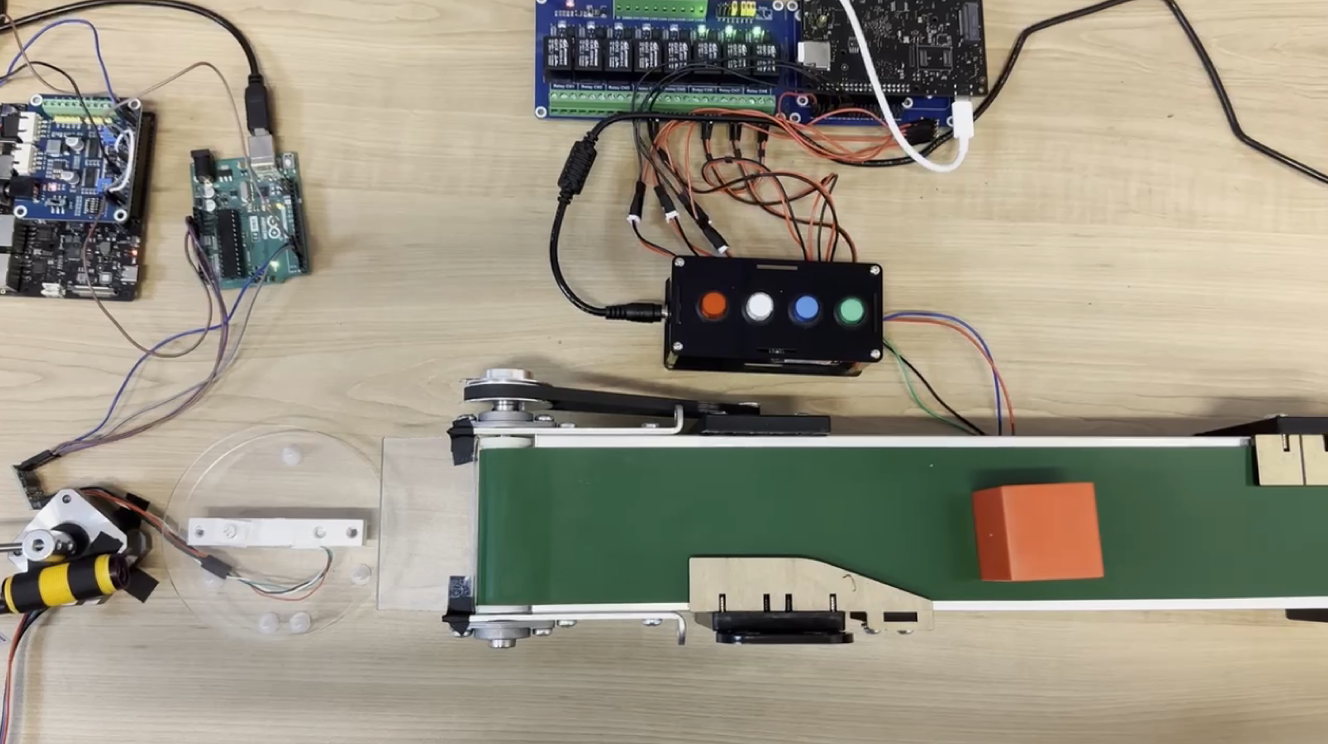 基于赛昉科技硬件平台的开源项目
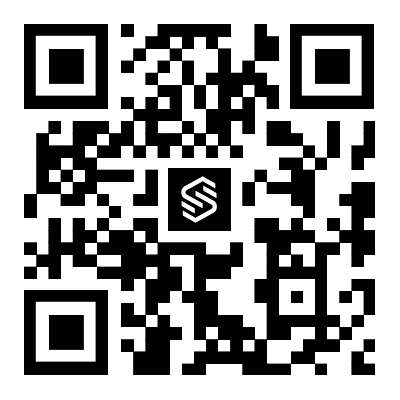 复古游戏机
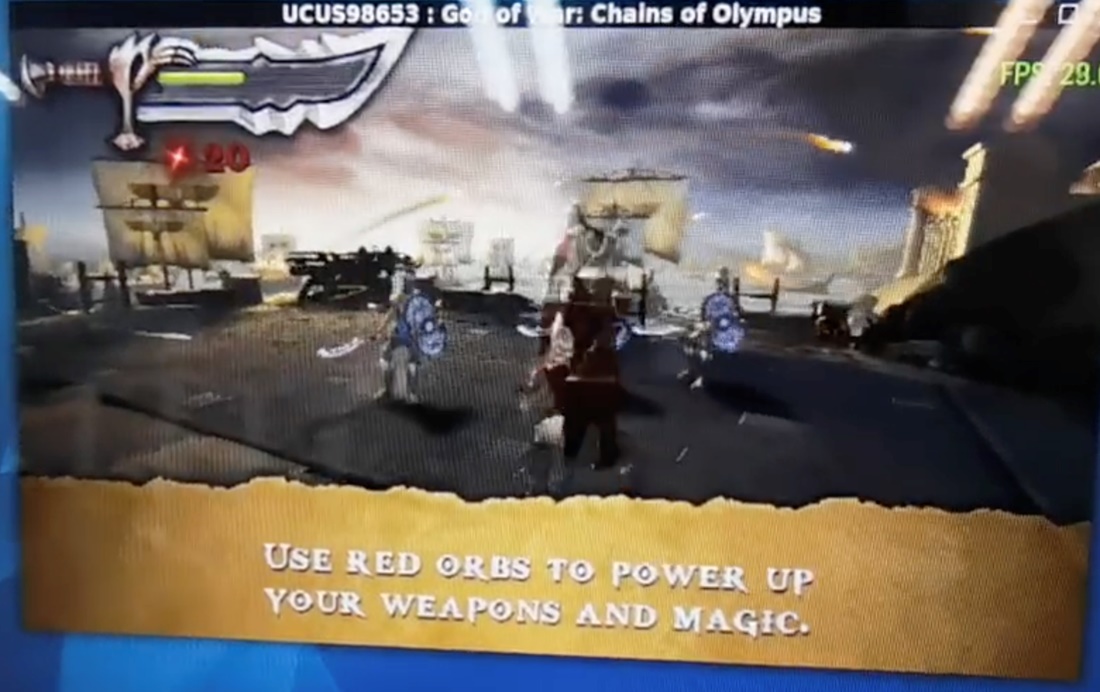 RVspace 开源社区等你来体验
体验新版RVspace官网
探索各类资源
技术文档
参考设计
应用案例
源代码
处理器寄存器参数
关注社交渠道，注册成为论坛用户，获得最佳体验
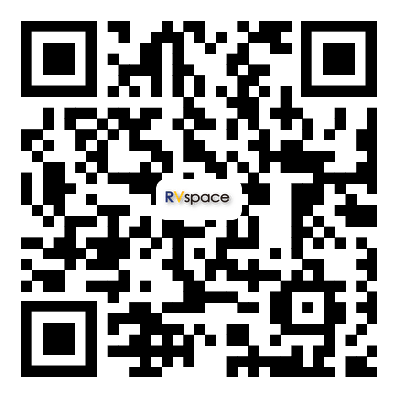 26
[Speaker Notes: 这就是我们的RVspace 2.0，及其包含的所有资源模块和体验模块。在这里，我诚挚地邀请大家体验赛昉科技新版RVspace生态社区官网，并探索我们的各类资源，关注知乎，B站等社交渠道，并注册成为论坛用户，RISC-V首例一站式用户体验中心，等你来体验！]
THANK YOU
 QUESTIONS?
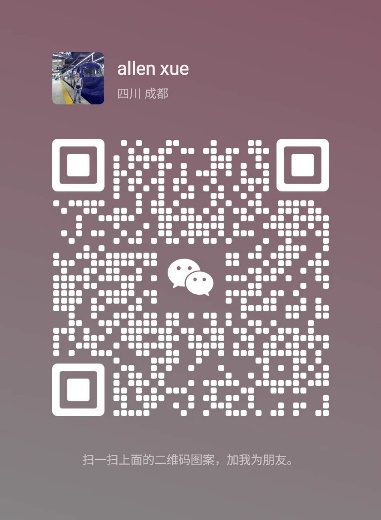 扫码添加讲师联系方式